UNIVERSIDADE DE SÃO PAULO
NUTRIÇÃO E METABOLISMO
DISCIPLINA - TD II
FEEDBACK – ATIVIDADE TEÓRICA AULA 1 – PLANEJAMENTO DE CARDÁPIOS
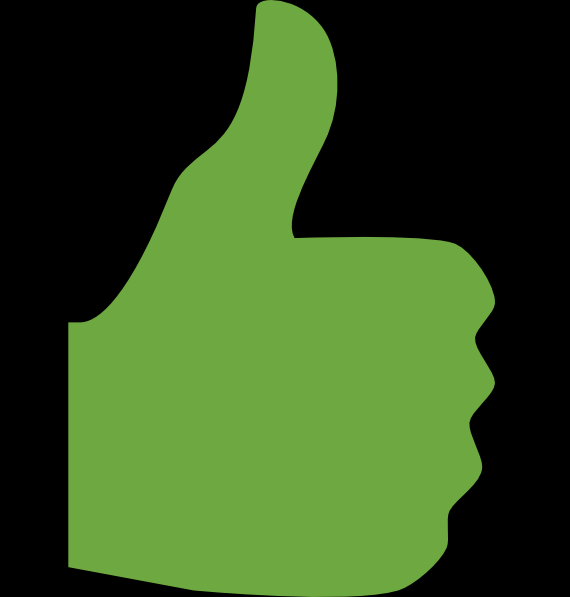 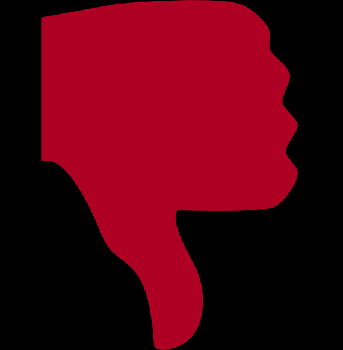 PONTOS POSITIVOS – ATIVIDADE TEÓRICA AULA 1
Compreensão da importância das técnicas dietéticas;
Uso de preparações saudáveis na composição dos cardápios;
Cardápios coloridos.
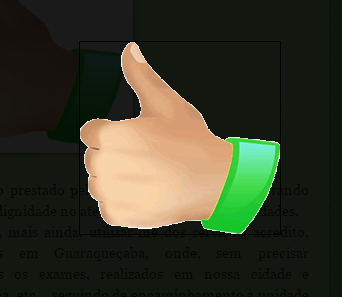 1) O que é um cardápio e quais as suas funções?
R:  “Cardápio significa uma sequência de pratos a serem servidos em uma refeição, ou todas as refeições de um dia ou por um período determinado” (Abreu et al, 2011).

Algumas funções:
 - Instrumento gerencial para o processo produtivo de refeições;
- Determinar e/ou adequar  a forma de atendimento de acordo com as necessidades dos clientes e objetivos da instituição/empresa;
- Determinar e/ou adequar os produtos servidos aos recursos disponíveis (humanos, materiais, estruturais e financeiros);
- Planejar e informar o abastecedor o que deve ser adquirido;
- Informar os funcionários o que deve ser preparado;
- Informar o cliente o que está disponível;
- Instrumentos de marketing através da divulgação das preparações oferecidas, preços 
e promoções.
- Contribui para a formação de hábitos saudáveis.
2) Considera que elaborar cardápios é uma atribuição do nutricionista? Há alguma resolução que trata disso?
Sim, o cardápio é uma atribuição do nutricionista, a Resolução CFN  380/2005 que
dispõe sobre a definição das áreas de atuação do nutricionista e suas atribuições, estabelece parâmetros numéricos de referência, por área de atuação, e dá outras providências.
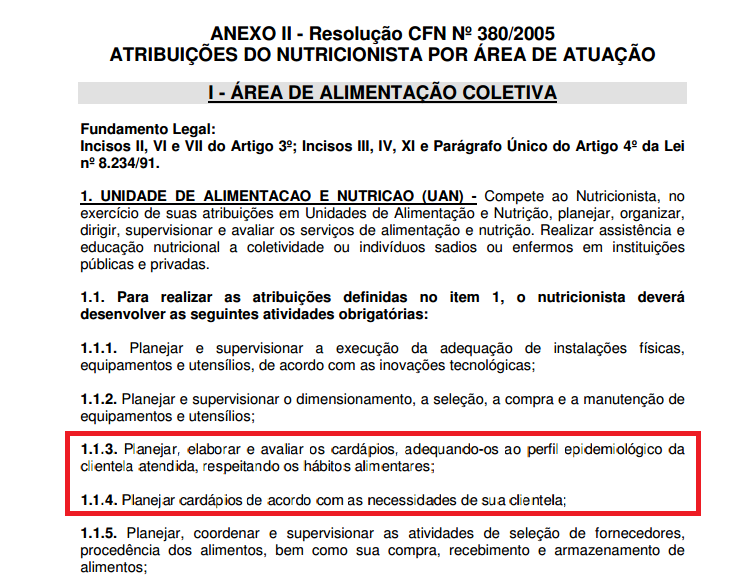 3) Fale sobre a importância da técnica dietética para o  planejamento dos cardápios tendo em vista as leis da alimentação (quantidade, qualidade, harmonia e adequação), os aspectos sensorias dos alimentos (cor, sabor, aroma, textura, temperatura) e segurança sob o aspecto higiênico sanitário.
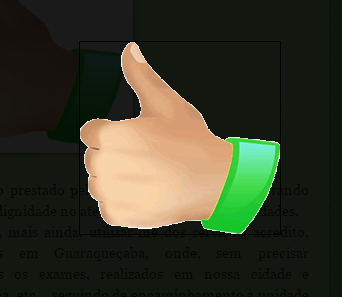 4) Quais recursos devem ser considerados para o planejamento de cardápios?
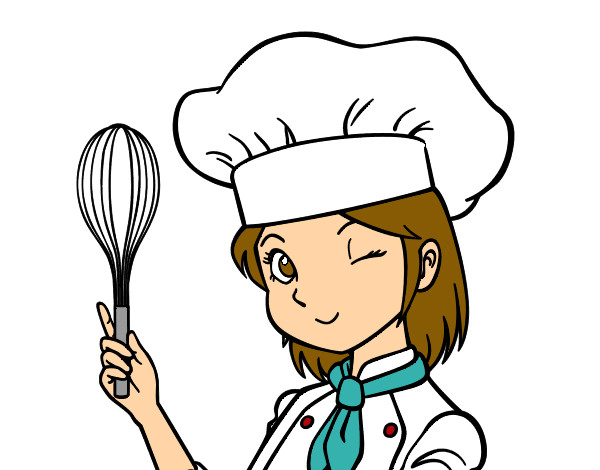 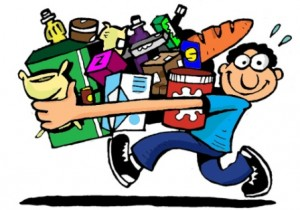 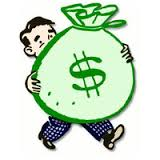 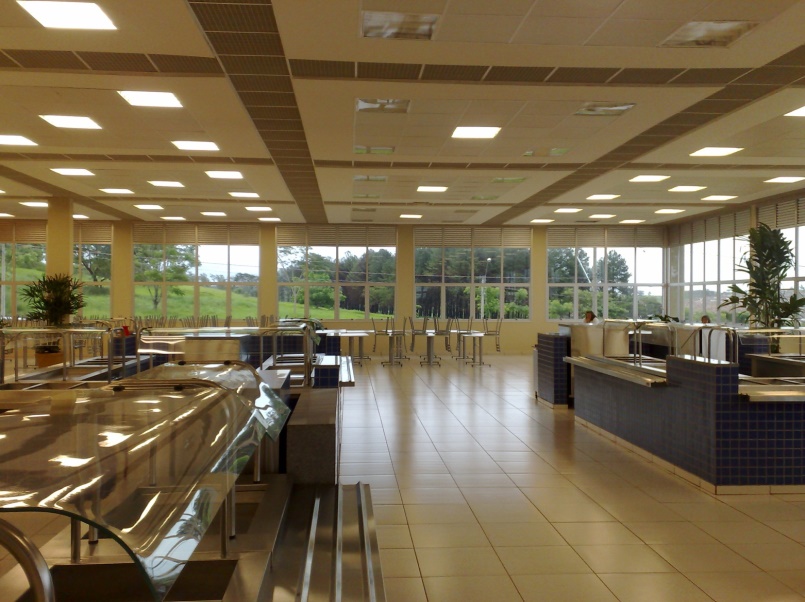 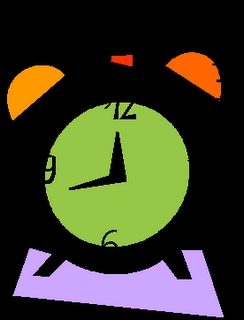 R: Devemos considerar para o planejamento dos cardápios os recursos humanos, materiais, estruturais e financeiros , além do tempo para operacionalização do cardápio.
Recursos Humanos: Perfil dos profissionais, experiência, idade, condição de saúde, relacionamento interpessoal, capacidade de trabalho em equipe, habilidades, motivação, segurança e saúde ocupacional, capacidade de aprimoramento.
Recursos financeiros:  Gastos com recursos humanos (Folha de pagamento dos funcionários, encargos,  férias, décimos terceiro salário, admissões e demissões, uniformes e equipamentos de segurança, benefícios,  entre outros), matérias primas (gêneros alimentícios) , materiais (escritório e produtos de limpeza) , aluguel, abastecimento de água, energia, gás, manutenções prediais e de equipamentos, compra de utensílios, mobiliários.
Recursos Materiais: Gêneros alimentícios,  materiais descartáveis, produtos de limpeza e higienização, materiais de escritório, uniformes, equipamentos e utensílios de cozinha.
Infra estrutura: espaço físico, iluminação, ventilação, exaustão, revestimentos (facilidade de limpeza e higienização), rede elétrica, rede hidráulica, rede de gás. Localização e facilidade de abastecimento.
Tempo – o tempo disponível para as operações necessárias (aquisição, recebimento, armazenamento, pré preparo, preparo e distribuição das refeições). Devemos considerar os possíveis imprevistos: falta 6de funcionários, erros nas técnicas culinárias, problemas com equipamentos, etc.
Característica e necessidades dos Consumidores
Administração do tempo para as operações
Objetivos da empresa / instituição
Horário de atendimento
Infra estrutura, equipamentos, utensílios, mão de obra
Planejamento de Cardápio
Número de refeições
Localização geográfica /Preferências e hábitos regionais / condições climáticas
Tipo de serviço
Condições de abastecimento
Política de compras
5) Elabore um cardápio semanal  para o almoço:
Coletividade sadia;
Trabalhadores intelectuais;
Faixa etária de 18 a 60 anos; 
Público misto (homens e mulheres);
Sazonalidade de hortifrutis para o mês de abril de 2017;
Padrão:  salada de folhas, salada de legumes, prato principal, opção de prato principal, opção vegana, guarnição, arroz(variar os tipos), leguminosa (variar)e sobremesa.
QUESTÃO 5 - OBSERVAÇÕES
Verificar as diferenças entre saladas e guarnições;
Evitar o mesmo tipo de corte de legumes no mesmo cardápio (Salada de escarola e couve refogada);
Observar as características das opções de prato principal (deverão ser ricas em proteína);
Verificar as características da opção vegana (opção do prato principal) deverá conter fontes de proteína vegetal;
Observar a terminologia adequada utilizada em UAN - Janta ou jantar? Verdura “triturada”?
Discutir sobre a oferta de souflê na opção do prato principal / ovos de opção do prato principal diariamente;
Cardápios coincidindo com o do colega?
QUESTÃO 5 - OBSERVAÇÕES
QUESTÃO 5 - OBSERVAÇÕES
Repetições de ingredientes / alimentos na mesma semana;
Intercalar tipos e cortes de carnes nos pratos principais;
As guarnições foram basicamente puré, legumes souté, batata, mandioca;
Intercalar os tipos de sobremesas (doces / frutas);
UNIVERSIDADE DE SÃO PAULO
NUTRIÇÃO E METABOLISMO
DISCIPLINA - TD II
FEEDBACK – ATIVIDADE TEÓRICA AULA 2
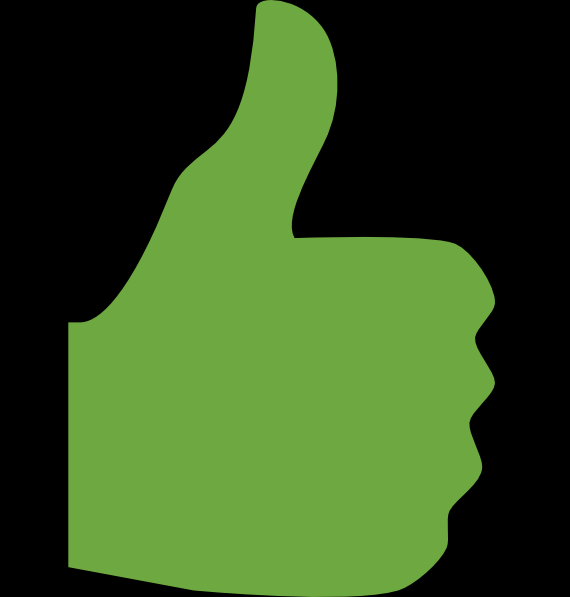 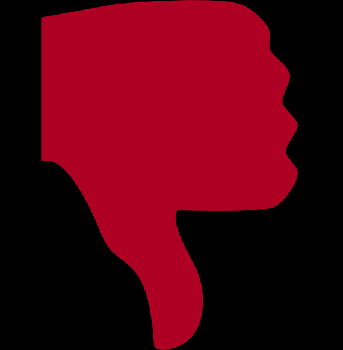 Cardápios
OBSERVAÇÕES
Verificar as opções para enriquecer nutricionalmente a sobremesa da dieta líquida;
Observar as indicações da dieta pastosa (em alguns casos ela não poderá ser líquida e/ou ácida e/ou com temperatura muito elevada);
Observar a quantidade de sal e condimentos. Cuidado com o termo “a gosto” na cozinha hospitalar / dietética; (ex: cuidado com diferentes paladares dos profissionais da cozinha – idosos, fumantes, etc);
Escarola triturada – observar o visual da preparação. (Folhas na dieta pastosa?);
Usar o mesmo tempo verbal nas receitas: Bata, misture, polvilhe ou bater, misturar, polvilhar;
Variações do prato base da dieta líquida.
UNIVERSIDADE DE SÃO PAULO
NUTRIÇÃO E METABOLISMO
DISCIPLINA - TD II
FEEDBACK – AULA PRÁTICA AULA 2  - REFEIÇÕES PRINCIPAIS
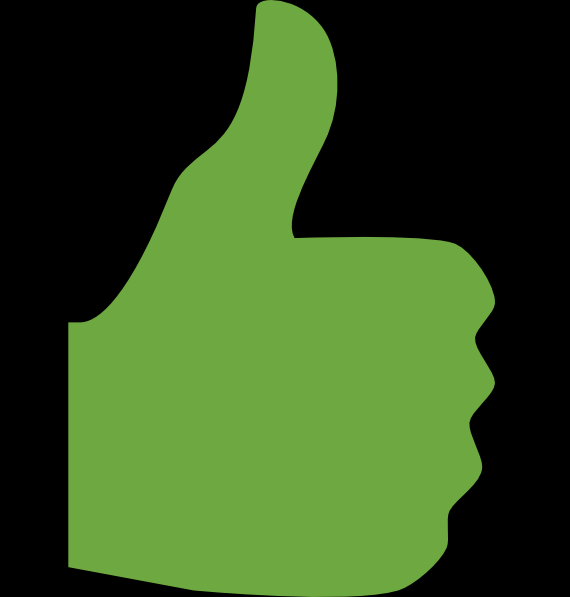 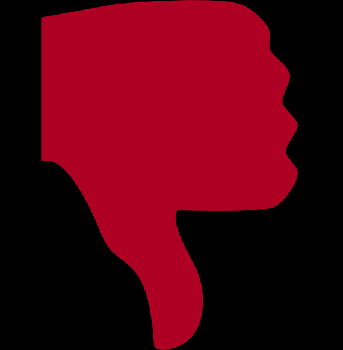 FEEDBACK AULA PRÁTICA 2
Bife grelhado na branda;
Consistência das carnes de maneira geral;
Quais as características da dieta obstipante? (Tipos e quantidade de fibras, quantidade de gordura, açúcares, leite, etc);
ORIENTAÇÃO – DIETA OBSTIPANTE
UNIVERSIDADE DE SÃO PAULO
NUTRIÇÃO E METABOLISMO
DISCIPLINA - TD II
FEEDBACK – AULA PAT
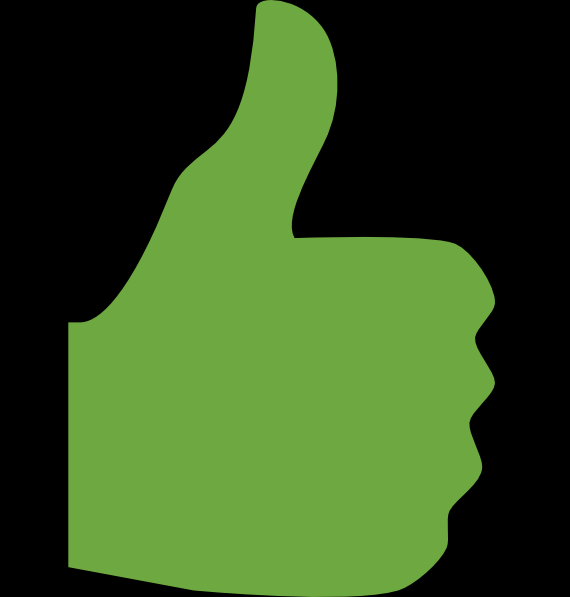 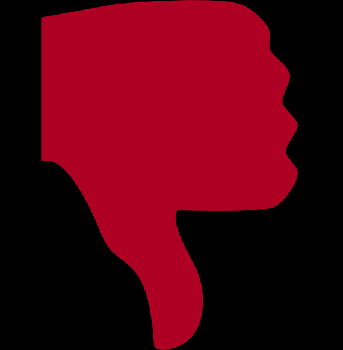 FEEDBACK – AULA PAT
Formulas utilizadas precisam fazer sentido;
Proporções das quantidades das preparações das refeições dos trabalhadores;
OBRIGADA!